Countries and continents
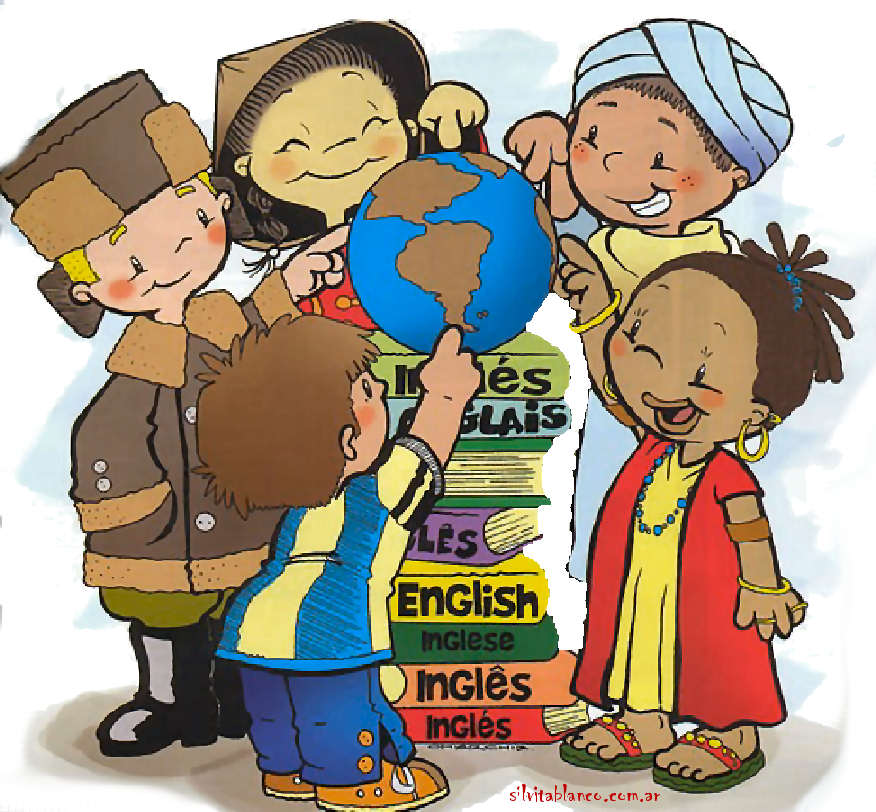 Fill in the gaps
Russia
Washington, D.C.
Europe
the USA
Canada
Mexico
Agree or disagree with the statements
1) Spain is in Europe.
+
+
2) Russia is the biggest country in the world.
+
3) Italy is not in Asia.
4) Washington, D.C. is the capital of Australia.
4) Washington, D.C. is the capital of the USA/ Canberra is the capital of Australia.
5) The USA is in Australia.
5) The USA is in North America
+
6) Sochi is in the south of Russia.
7) Samara is the capital of Russia.
7) Moscow is the capital of Russia.
Group the places into 4 columns
Countries      Seas and oceans     Continents      Rivers and lakes
the Thames
the Atlantic
South America
Portugal
the Pacific
Belgium
the Nile
the Baikal
China
the Volga
the North Sea
Australia
Norway
Europe
India
The Niagara River/Niagara Falls
the Amason
Japan
Africa
the Netherlands
Asia
the Yellow Sea
the Black Sea
the Arctic
Switzerland
Let’s have a rest!
Hands up! Hands down!
Hands on hips! Sit down!
Hands up! To the sides!
Bend left! Bend right!
One, two, three! Hop!
One, two, three! Stop.
Stand still.
What are the following places famous for?
Egypt, Australia, Antarctica, Greece, Italy, China, the USA, Russia.
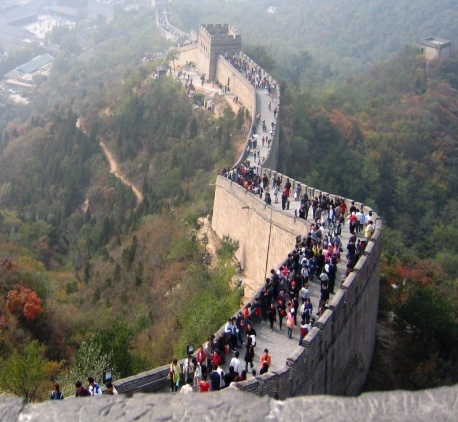 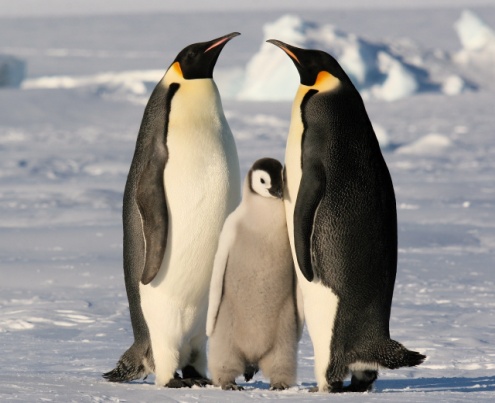 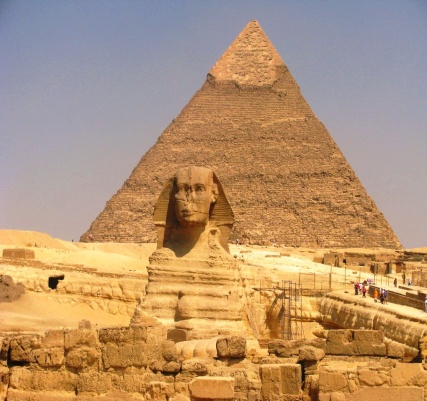 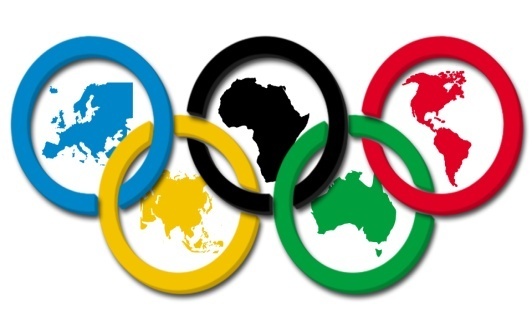 Olympic Games
penguins
the Pyramids
the Great Wall of China
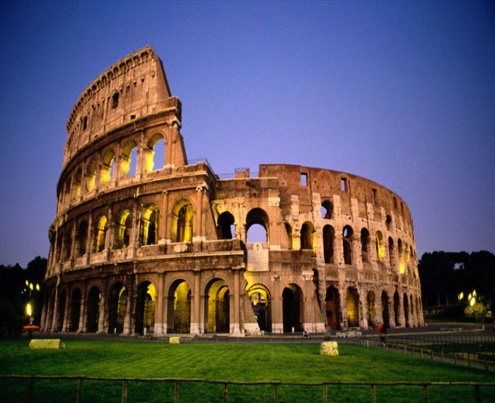 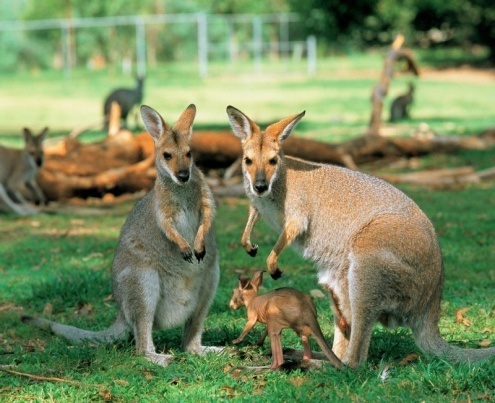 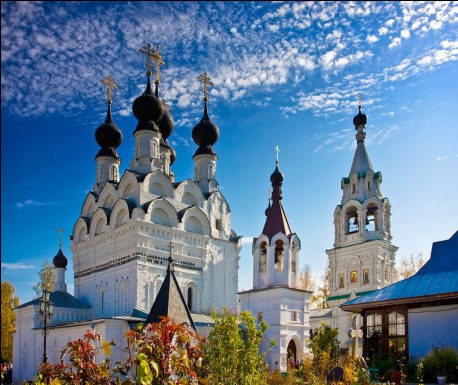 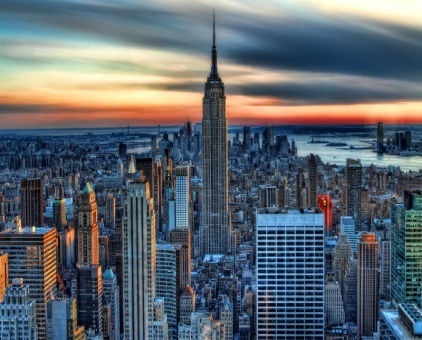 skyscrapers
Colosseum
churches
kangaroos
Match the person, his/her occupation, and the country where he/she is from
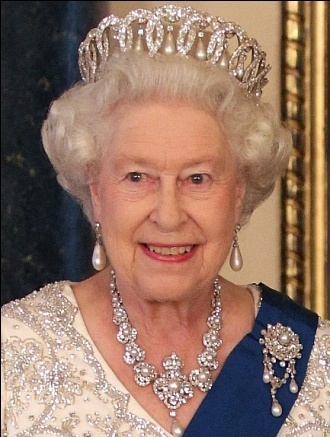 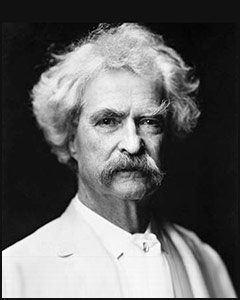 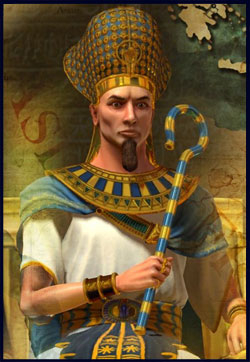 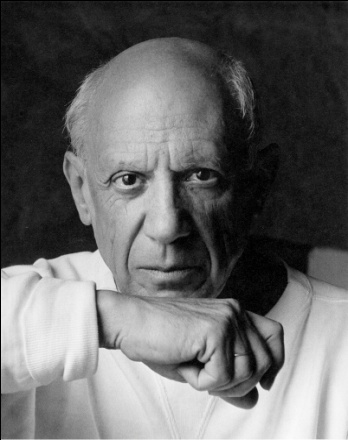 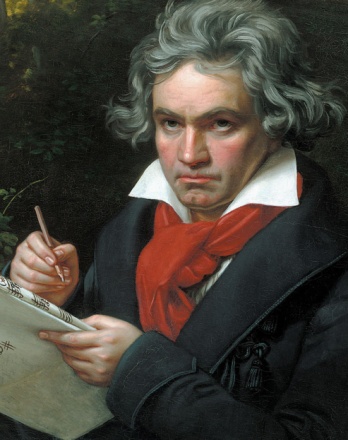 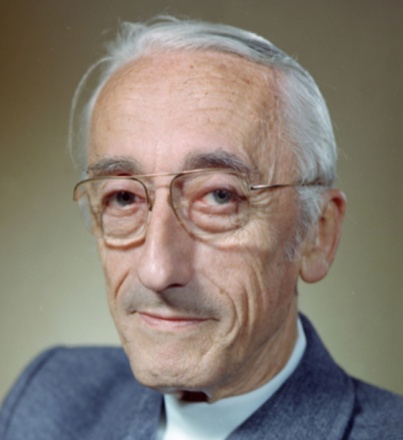 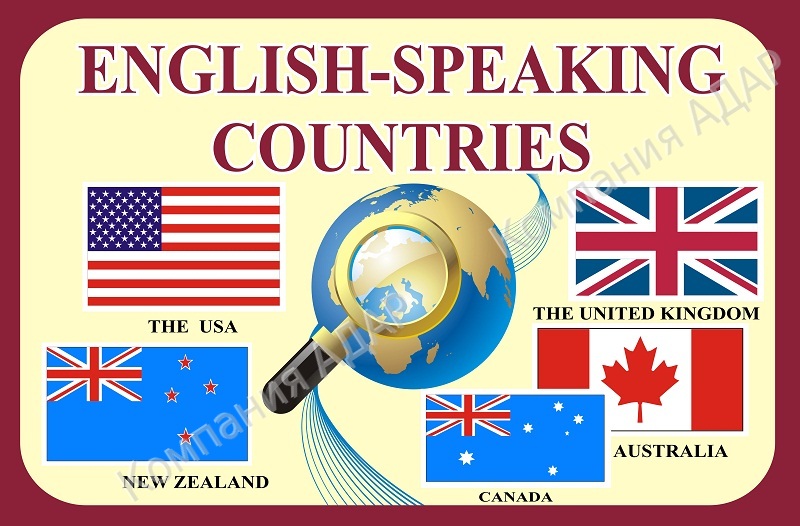 What is our country famous for?
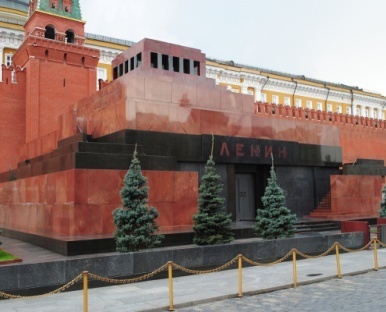 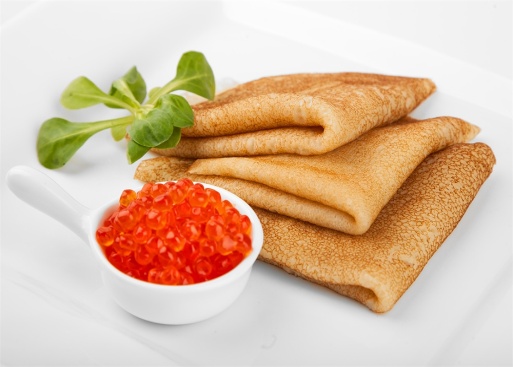 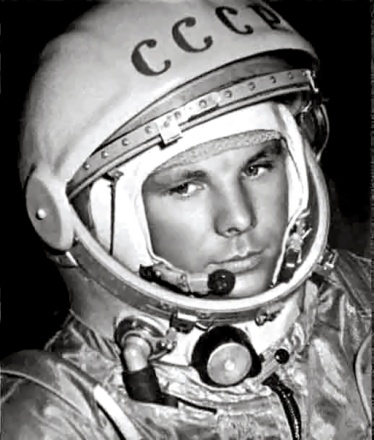 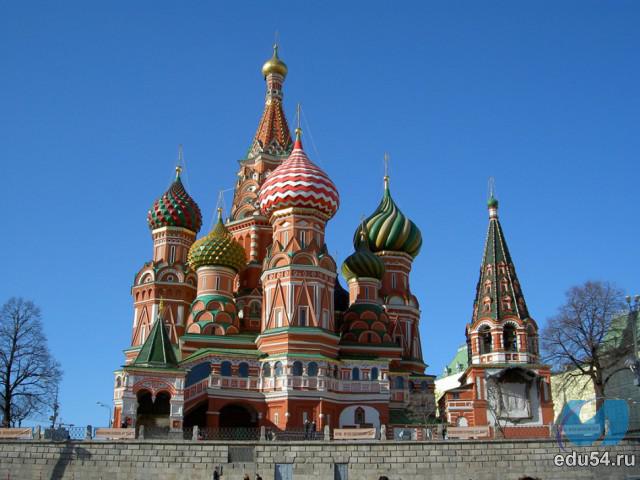 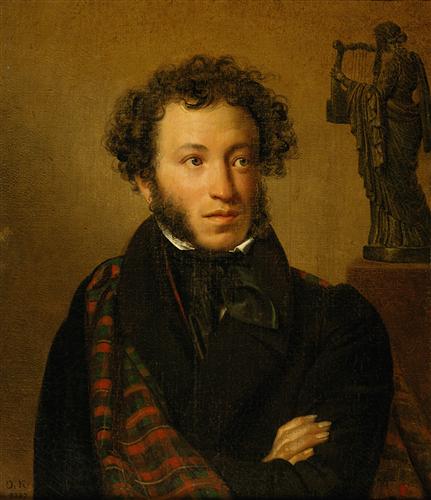 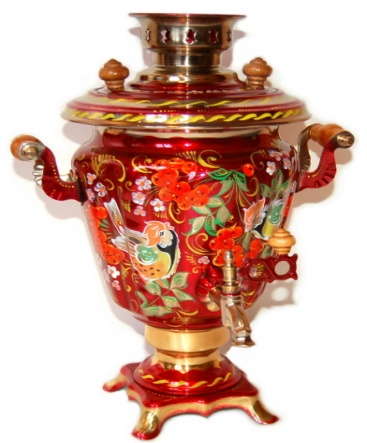 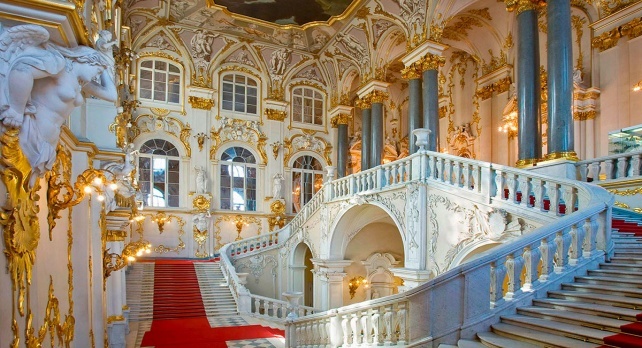 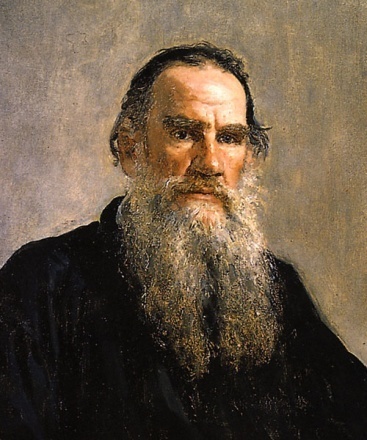 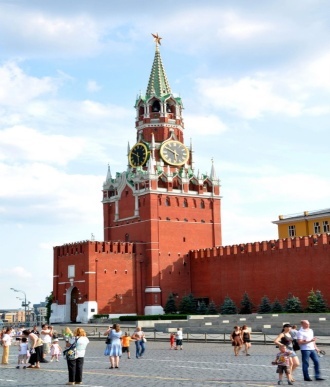 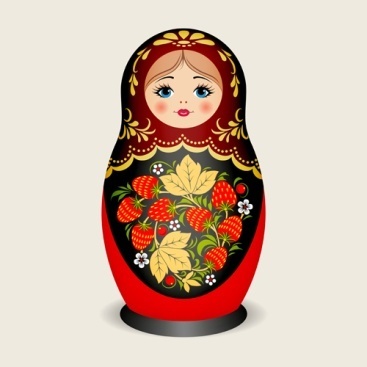 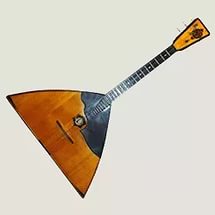 Thank you for your attention!
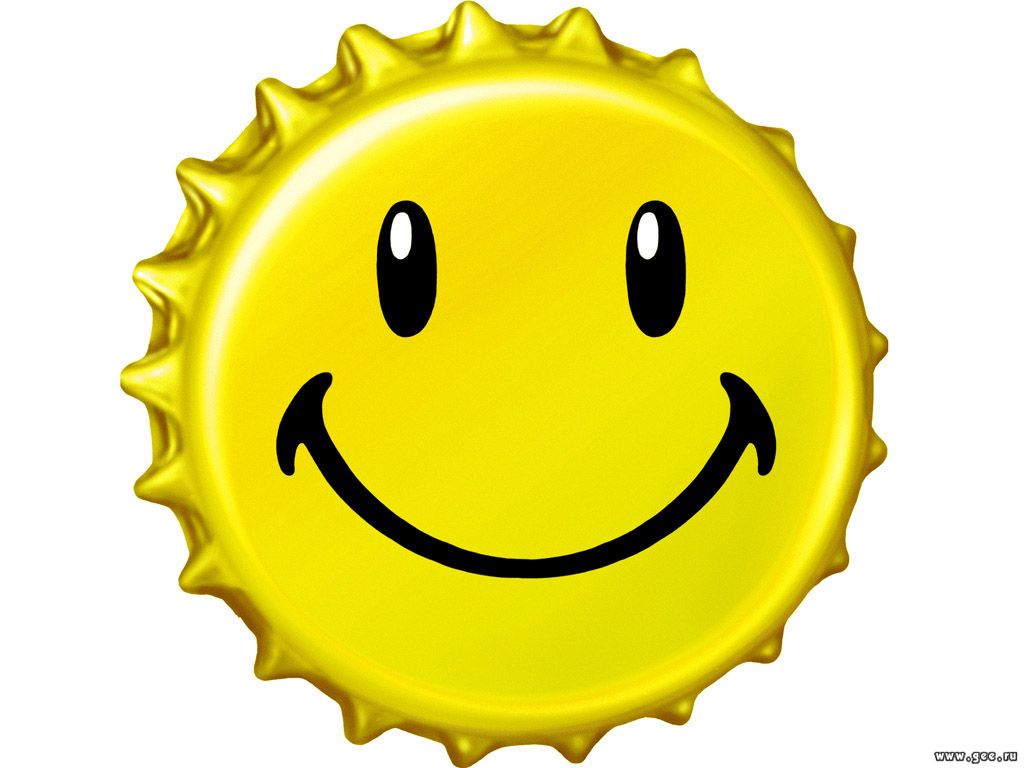